plánování v evropském měřítku
Z0136 Územní plánování a urbanismus – podzim 2024
Osnova
Globální / městské problémy 20. století
	Evropské prostorové plánování
	ESDP
	Polycentrický rozvoj
	Územní agenda
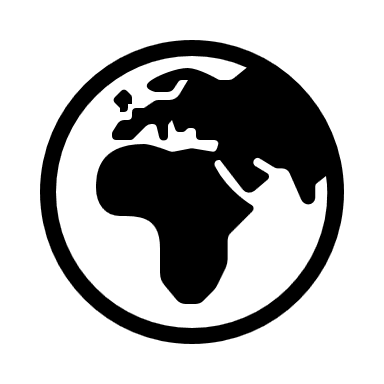 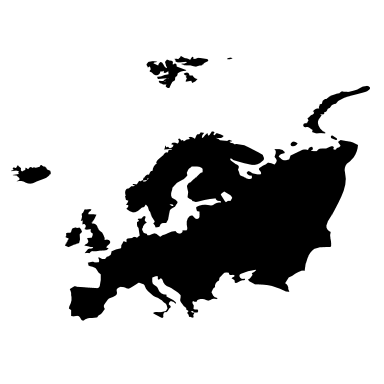 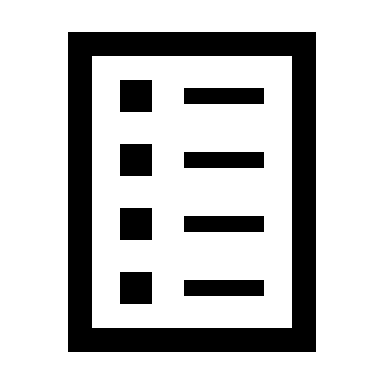 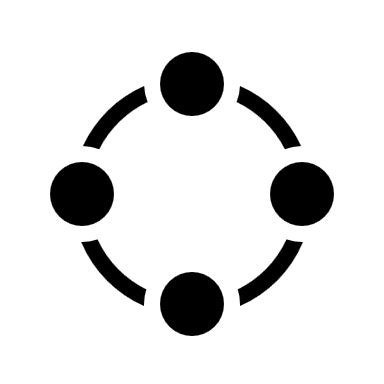 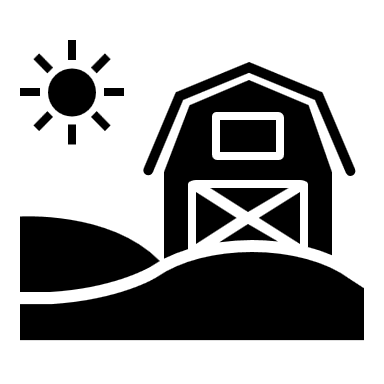 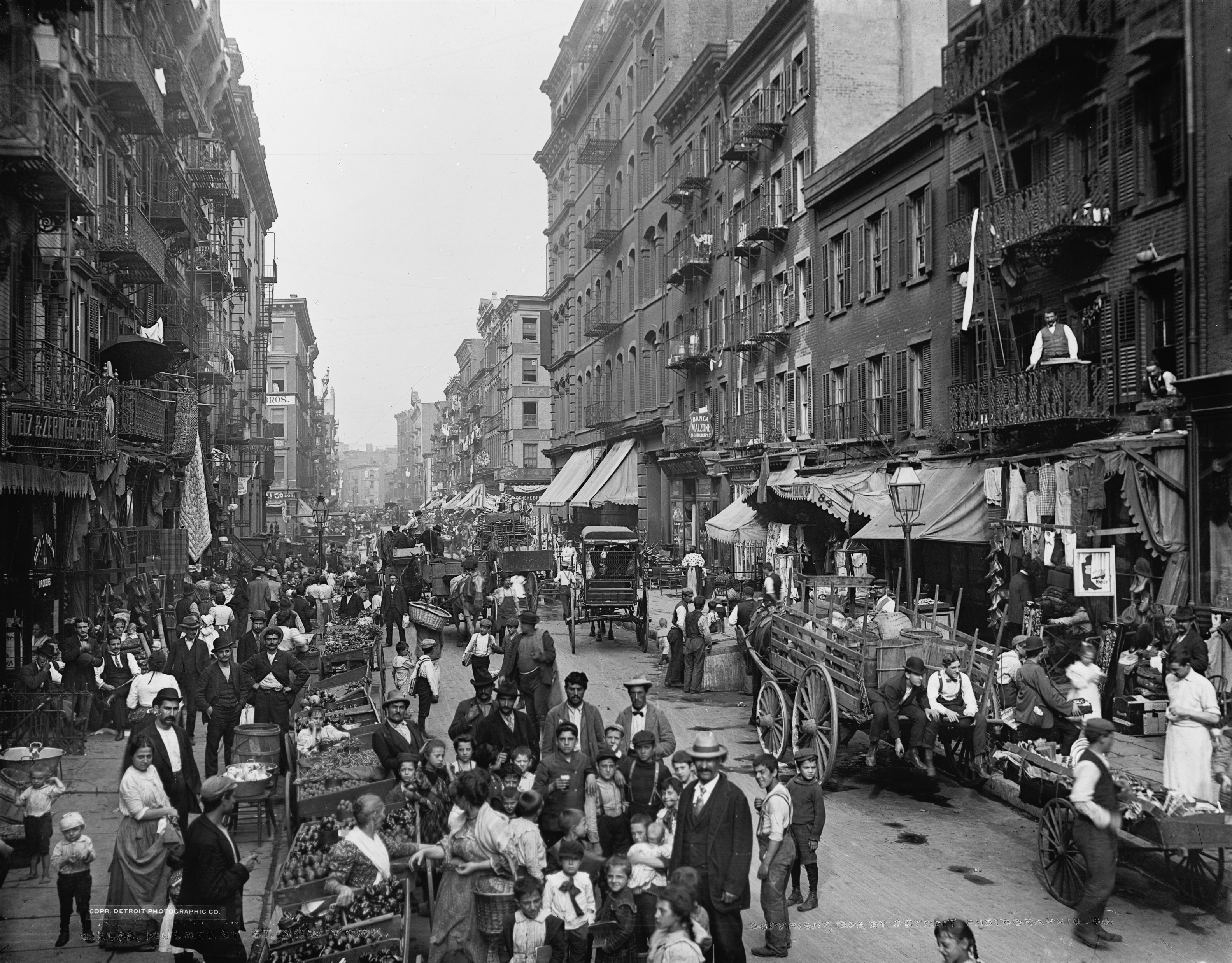 globální / městské problémy 20. století
stálá přítomnost problémů:
hygiena prostředí
dostupnost infrastruktur
funkční organizace
estetická kvalita prostředí
sociální a ekonomické územní rozdíly
změna prostorového měřítka: 	
	→ globální aspekty
změna časové dynamiky:
	→ zrychlení akce a reakce
Zdroj: khanacademy.org (2016)
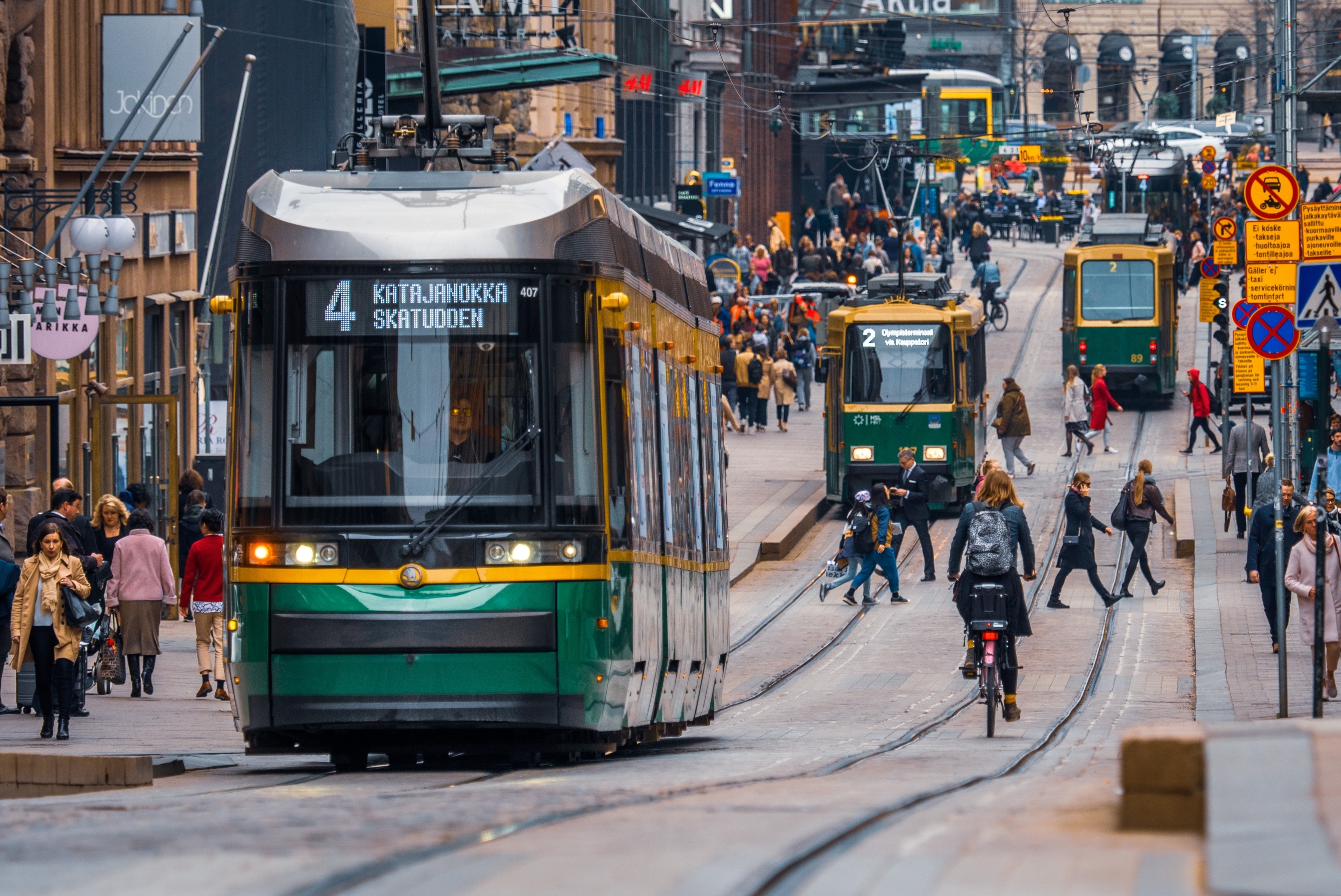 Zdroj: transformative-mobility.org (2019)
Proměny role plánování
50./60. léta – aplikace nejlepších řešení, univerzalita
70. léta – energetické krize, růst aglomerací
selhání ideálních plánů, „vědeckosti“ plánování 
80. léta – trh jako regulátor
sociálně-prostorová polarizace, krize životního prostředí
90. léta
„…odmítnutí regulace a koordinace územního rozvoje plánováním je stejně neefektivní, jako totalitní plánování všeho.“ (Maier, 2004: 26)
→ téma hranic růstu a udržitelného rozvoje v plánovacím diskurzu
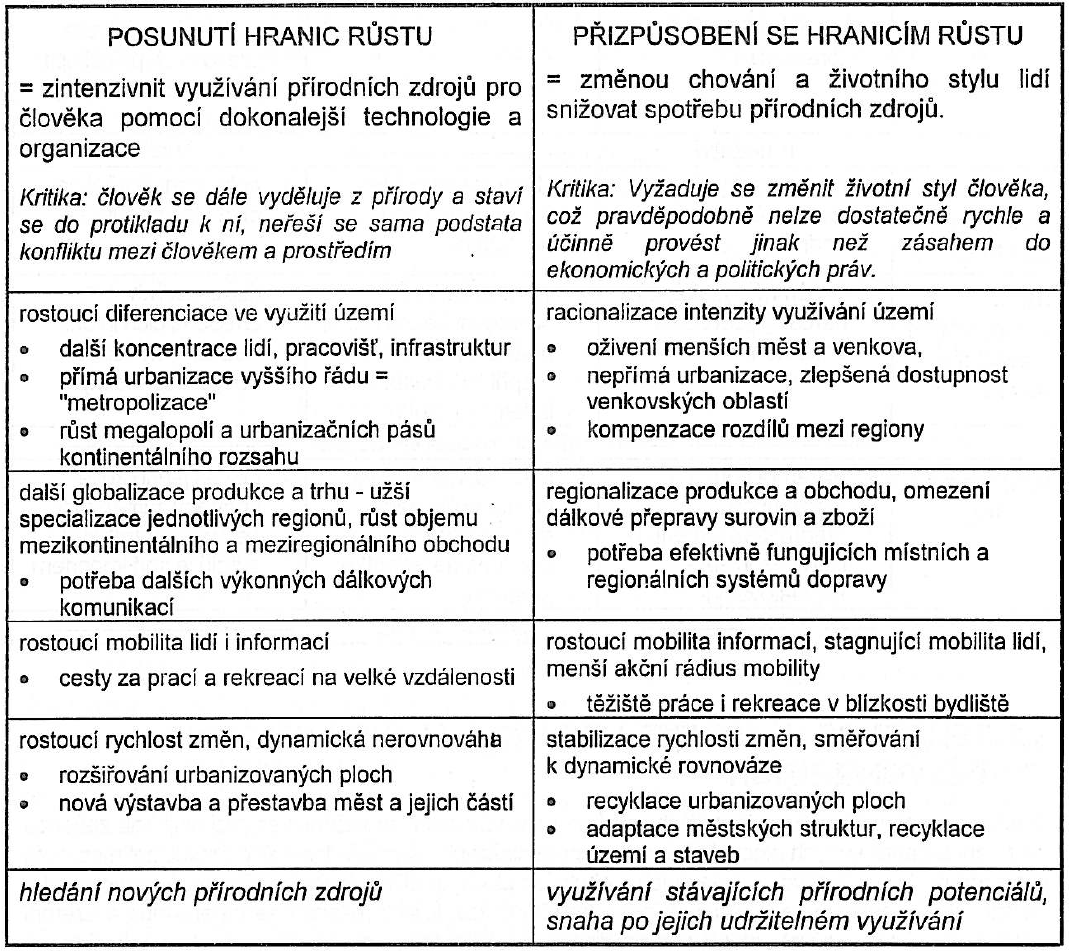 → respektování současných 	změn
→ neexistují univerzální 	řešení
→ univerzální cíle jsou jen 	obecné (např. blaho 	obyvatel, kvalita 	prostředí)
→ místní specifika, tvůrčí 	myšlení
Zdroj: Maier (2004)
evropské prostorové plánování
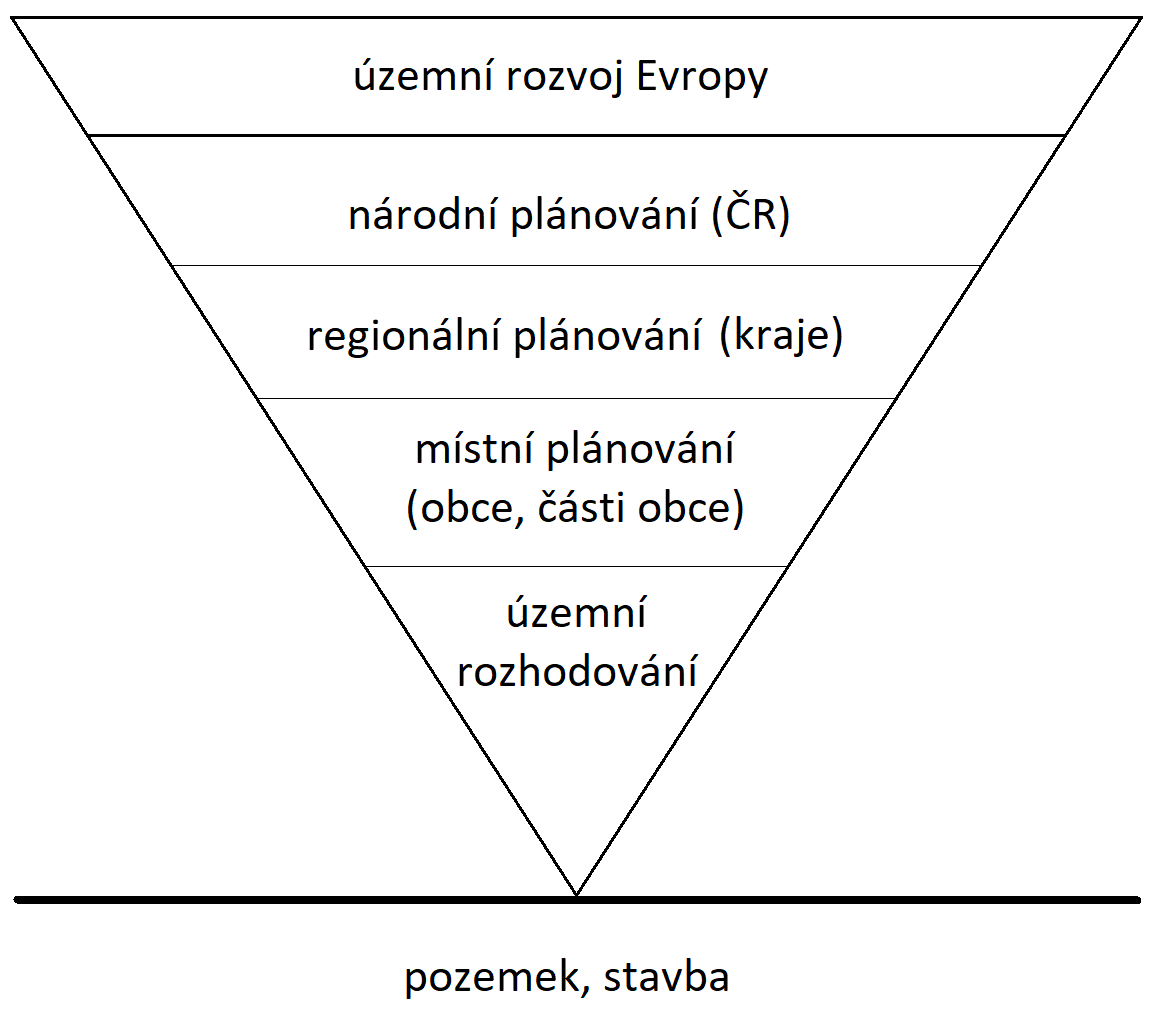 iniciace na platformě Rady Evropy/EU
debata podmíněna širšími trendy:
globalizace trhu
vznik konkurujících měst
kultura mobility
zhoršování ŽP
pohled na města jako:
uzly v konkurenčním ekonomickém prostoru
místa s potenciálem mírnit meziregionální rozdíly
Zdroj: Maier (2004), vlastní úprava
ESDP (1999) = Evropské perspektivy územního rozvoje
prostorový rámec, ve kterém mají operovat ostatní evropské sektorové či regionální politiky
nezávaznost dokumentu
oblast prostorového plánování není kompetenčně zakotvena ve smlouvách o EU
hospodářská a sociální soudržnost
zachování přírodních zdrojů a kulturního dědictví
vyváženější konkurenceschopnost evropského území
politické řešení ve 3 oblastech:
vyvážený polycentrický sídelní systém a vztah města a venkova
rovnost dosažitelnosti infrastruktur a vzdělanosti
inteligentní management a rozvoj přírodního a kulturního dědictví
praktická implementace skrze iniciativy: INTERREG, ESPON
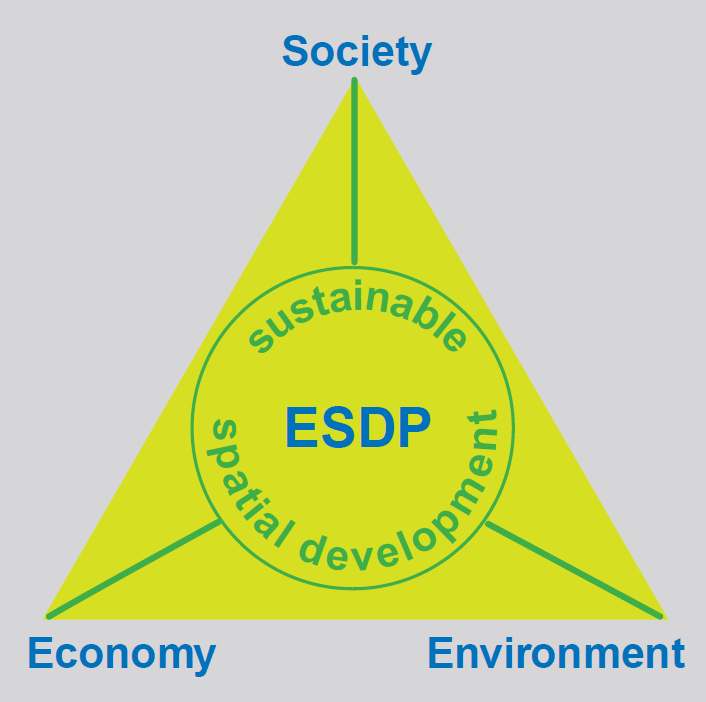 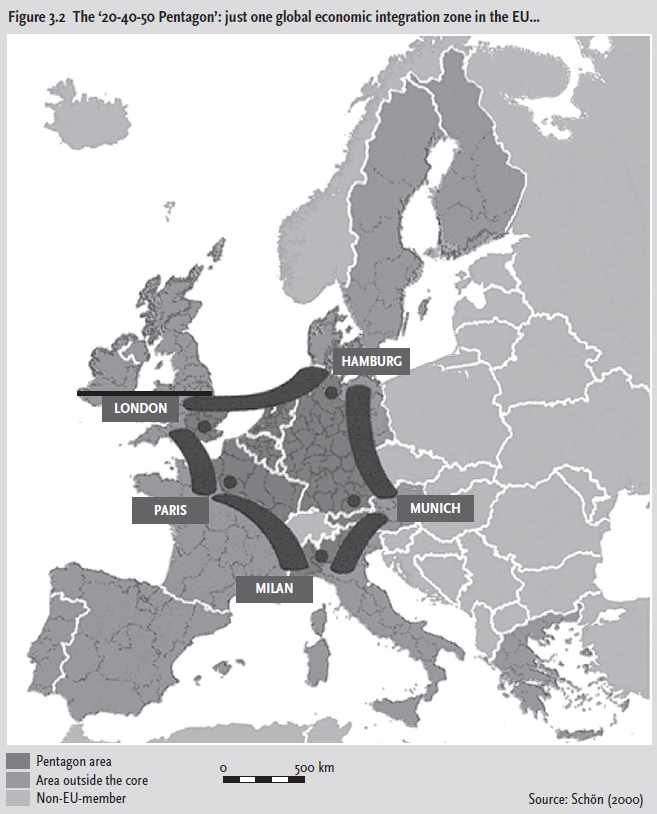 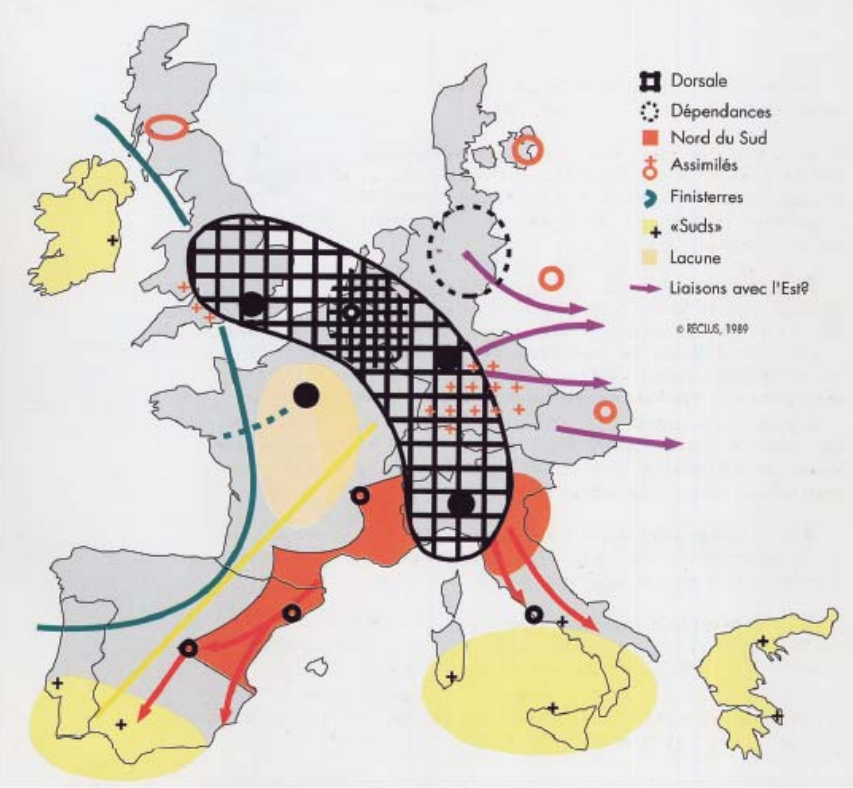 Zdroj: ESPON (2014)
podpora nových dynamických globálních integračních zón
Zdroj: Waterhout (2008)
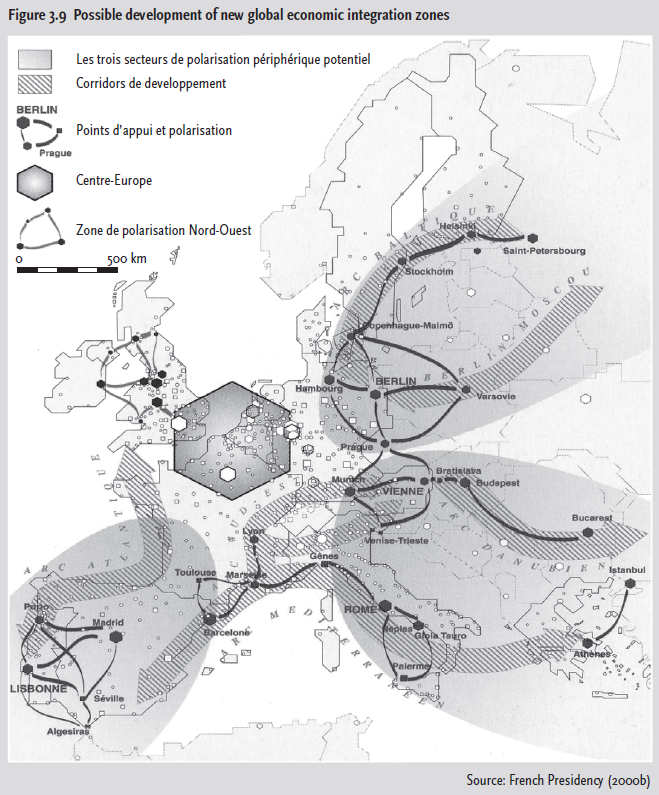 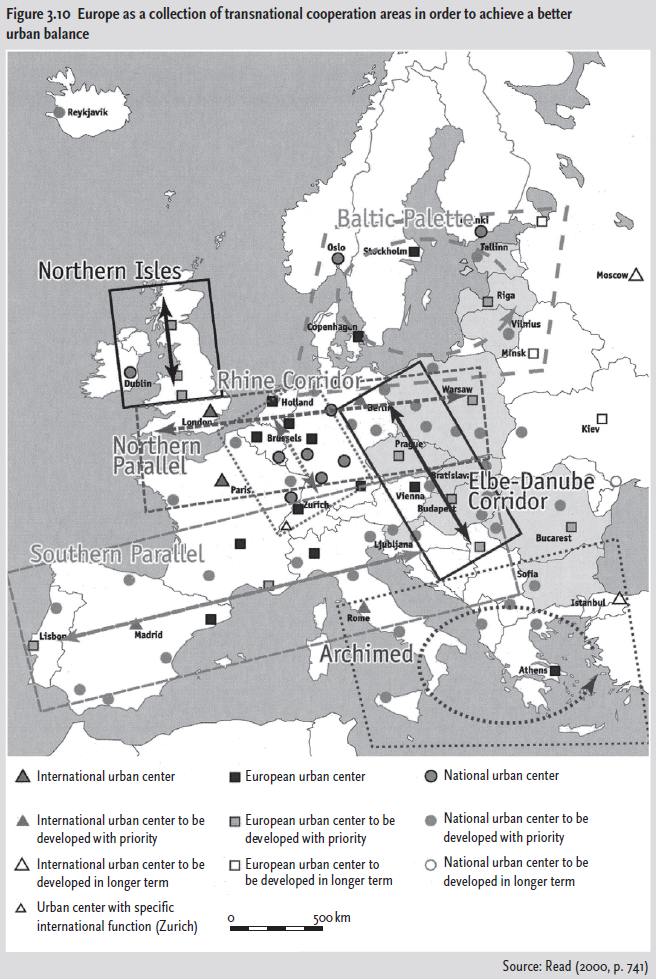 Zdroj: Waterhout (2008)
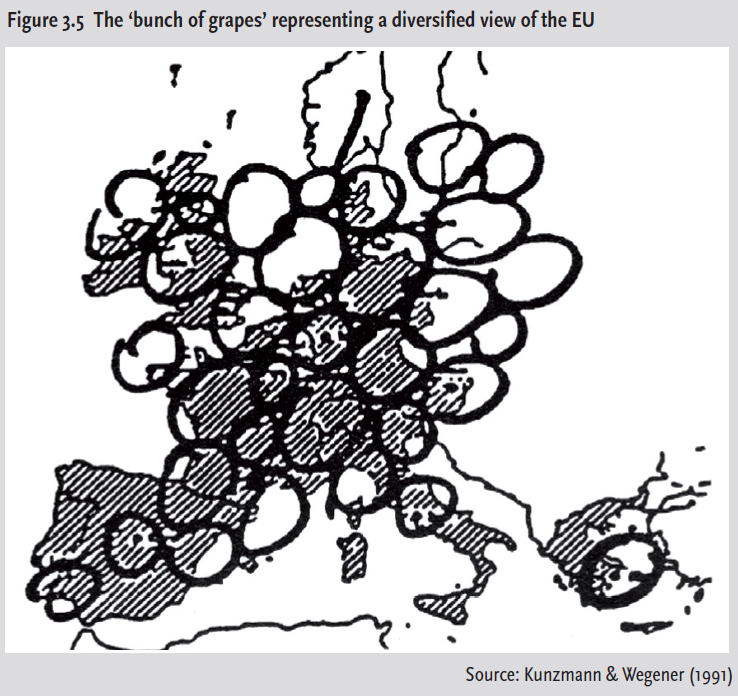 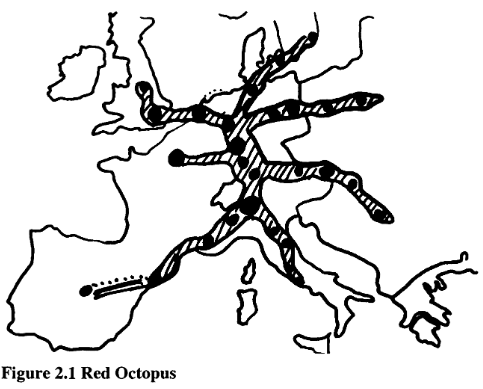 Zdroj: Van Der Meer (1998)
Zdroj: Waterhout (2008)
Polycentrický rozvoj
princip dosahování konkurenceschopnosti a zároveň územní a sociální soudržnosti
ústřední motiv evropské prostorové politiky
prostorovou koncentrací regionální konkurenceschopnosti je město = centrum
růstový model „dynamických globálních integračních zón“
spolupráce center a jejich specializace
městské sítě → kooperace menších měst kompenzuje jejich nevýhody (přeshraniční)
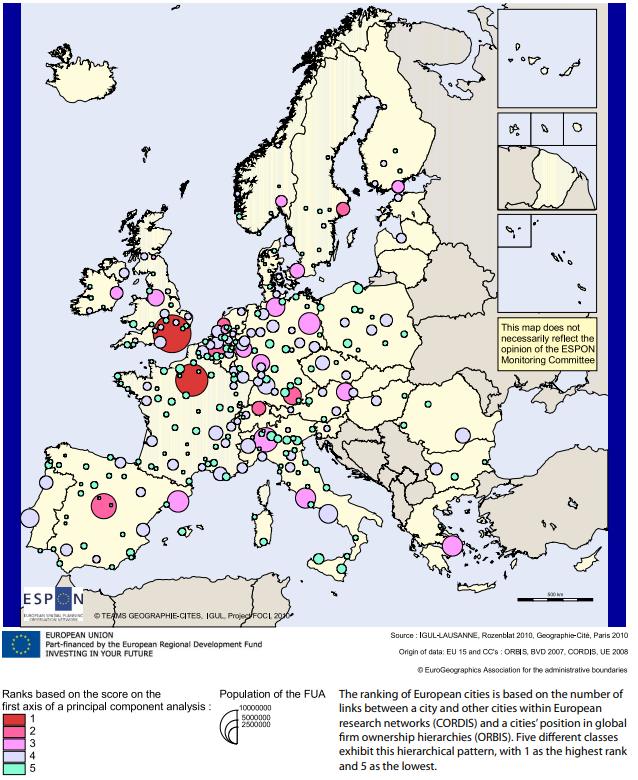 „Gateway cities“
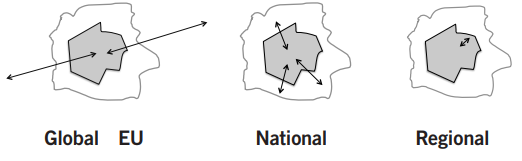 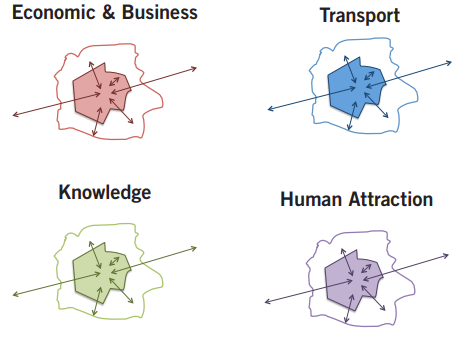 Zdroj: ESPON (2013)
Územní agenda
„prostorové plánování“
„prostorový rozvoj“
„územní rozvoj“
„územní soudržnost“
→
negativní postoj k „prostorovému plánování“ jako pravomoci EU (kompetence států)
legitimizace územní dimenze v Lisabonské smlouvě (2009)
	→ cíle vypracované v rámci ESDP se staly součástí politiky 				územní soudržnosti
Územní soudržnost
„…podporovat vyvážený a harmonický územní rozvoj v jednotlivých zemích, regionech, městech a obcích a mezi nimi, ale i zajistit budoucnost všem oblastem a lidem v Evropě, stavět na rozmanitosti těchto oblastí a subsidiaritě.“ (Územní agenda 2030, 2020: 3)
rovnost příležitostí
udržitelný rozvoj a změna klimatu
cirkulární ekonomika
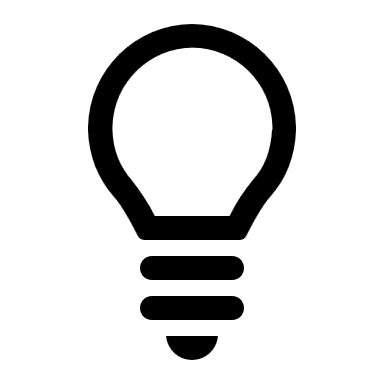 Územní agenda EU (2007)
Územní agenda EU 2020 (2011)
Územní agenda 2030 (2020)
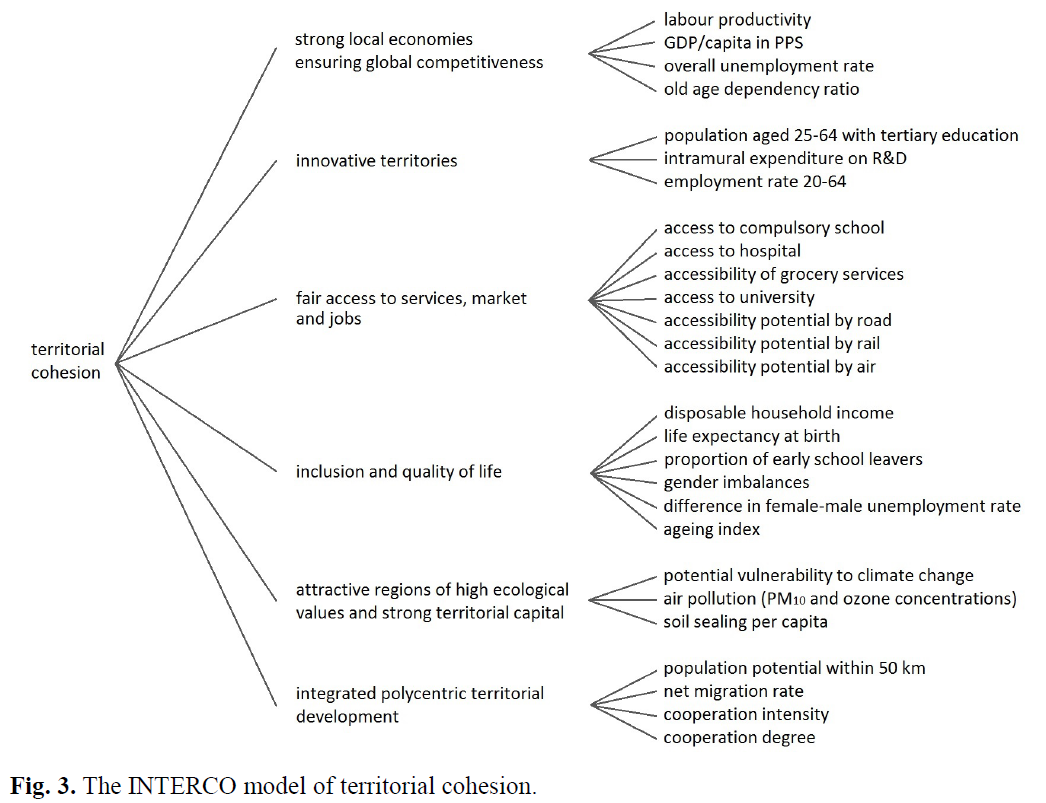 Zdroj: ESPON (2012)
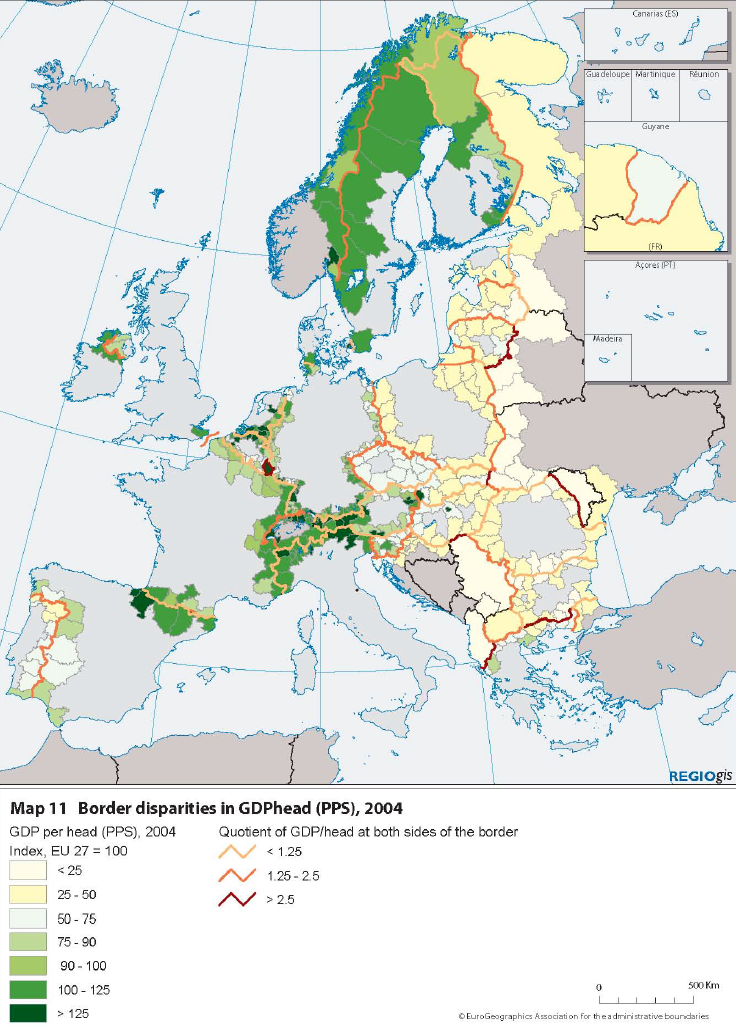 „Umbrella“ koncept
Evropa v rovnováze - současně dominantní „storyline“
podpora okrajových oblastí, které se vyznačují vyšší mírou perifernosti a prostorového vyloučení
cíle spravedlivého přístupu k službám obecného zájmu a vyváženého polycentrického rozvoje
Zdroj: Evropská komise (2008)